Тема:
«Нулевое окончание имен существительных»
«Дру_  за дру_ку стой и выйграешь бой!»
«Друг  за дружку стой и выйграешь бой!»
1. ЗНАТОКИ2. МАСТЕРА3. ЭРУДИТЫ
1 конкурс:«Интеллектуальная разминка»
2 конкурс:«Капитанов»
Нулевое окончание: ДРУГ
3 конкурс:«Самый внимательный»
М_РО_     Л_НИВОГО   ЗА НО_    ХВ_ТАЕТ, А ПЕРЕД ПРОВОРНЫМ  ША_КУ СНИМАЕТ
МОРОЗ   ЛЕНИВОГО  ЗА НОС ХВАТАЕТ,  А  ПЕРЕД ПРОВОРНЫМ   ШАПКУ СНИМАЕТ
4 конкурс:«Найди словечко»
Николай Петрович Крымов «Осень»
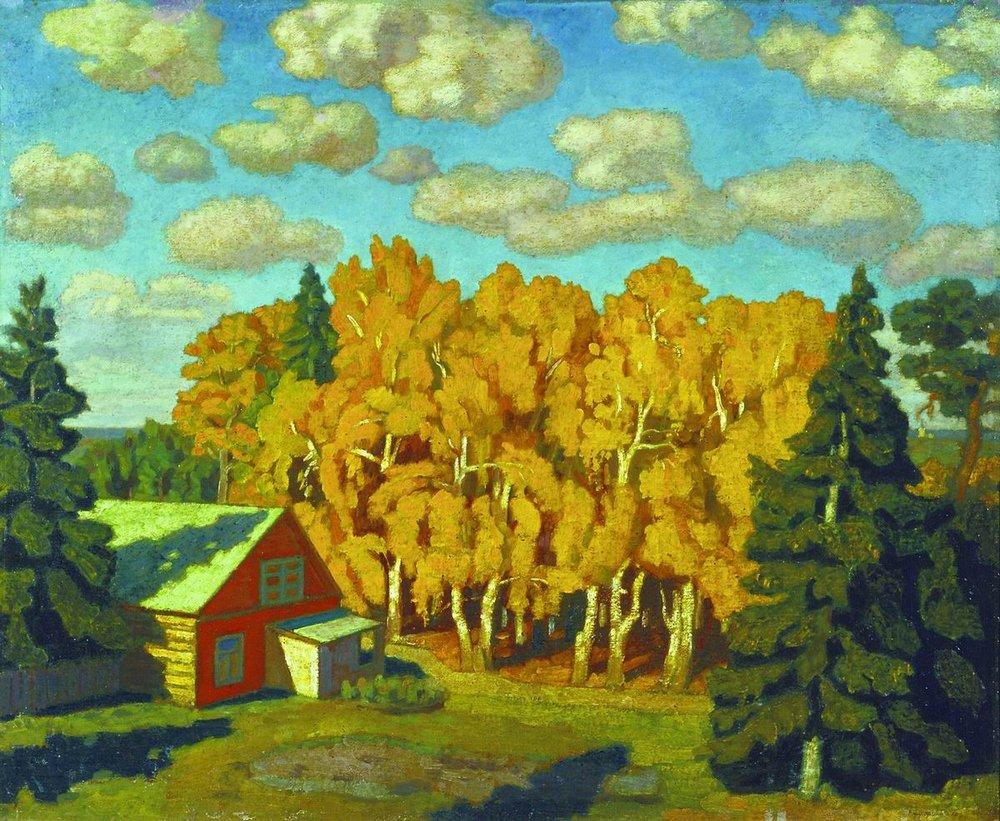 ФИЗКУЛЬТМИНУТКА
5 конкурс: «Собери слово» Корень мой находится в «цене»,В «очерке» найди приставку мне, Суффикс мой в «тетрадке» все встречали, Вся же – в дневнике я и в журнале.
6 конкурс:«Расставь правильно предложения» Лес утонул в красках осени. Пришла  пора  листопада. Но в этом никак нельзя винить осень. Это - природа, и с этим ничего нельзя сделать. А на душе стало грустно и печально.
Пришла  пора  листопада. Лес утонул в красках осени. А на душе стало грустно и печально. Но в этом никак нельзя винить осень. Это - природа, и с этим ничего нельзя сделать.
7 конкурс:           «Найди лишнее слово»«Знатоки»: самолет, экипаж, вертолет«Мастера»: заморосил, морозный,                                        морозить«Эрудиты»: ложка, чашка, крошка
Молодцы!